The Color Wheel
Let’s reinvent the wheel….by adding color
The Color Wheel
And again 
But here is a more complicated one.
As you move closer to the center of the circle, each color gets darker.  It is the SAME color, but a different HUE

Hue = Shading from dark to light
What can the color wheel tell us?
Complementary colors are two colors that are the EXACT opposite of each other on the color wheel.

For Example: Blue and Orange

These two colors next to each will visually pop.
Blue and Orange
Yellow and Purple
Red and Green
Shall we get a bit more color wheel complicated?
Now for your assignment
Due Next Thursday 10/3

You must create your own color wheel collage using magazine pictures

It must be in a circle and be a complete color wheel

It should be on a standard piece of paper…or larger

It should be a thorough as possible.
This is a poor example…why?
Level One
This is one step better…why?
Level 
Two
This is better still…why?
Level Three
Why are these the best?
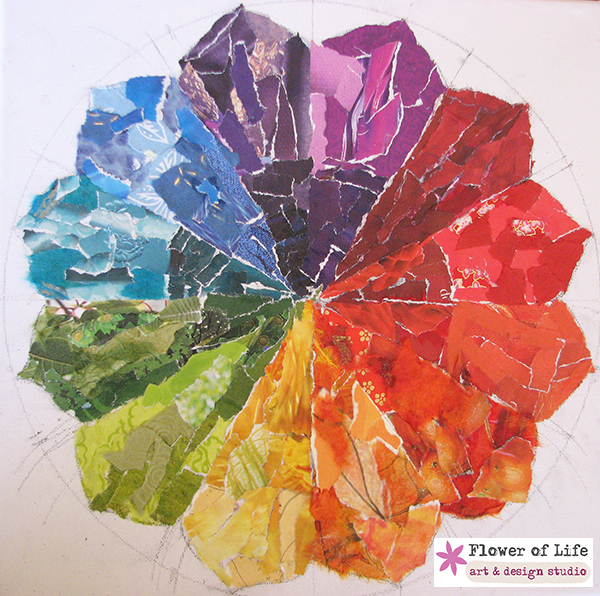 What you will be graded on:
How thorough is it?  Did you include all the colors?
How neat is it?
Is it actually a collage?  Did you use multiple pieces?
Was it on time?

Any Questions?